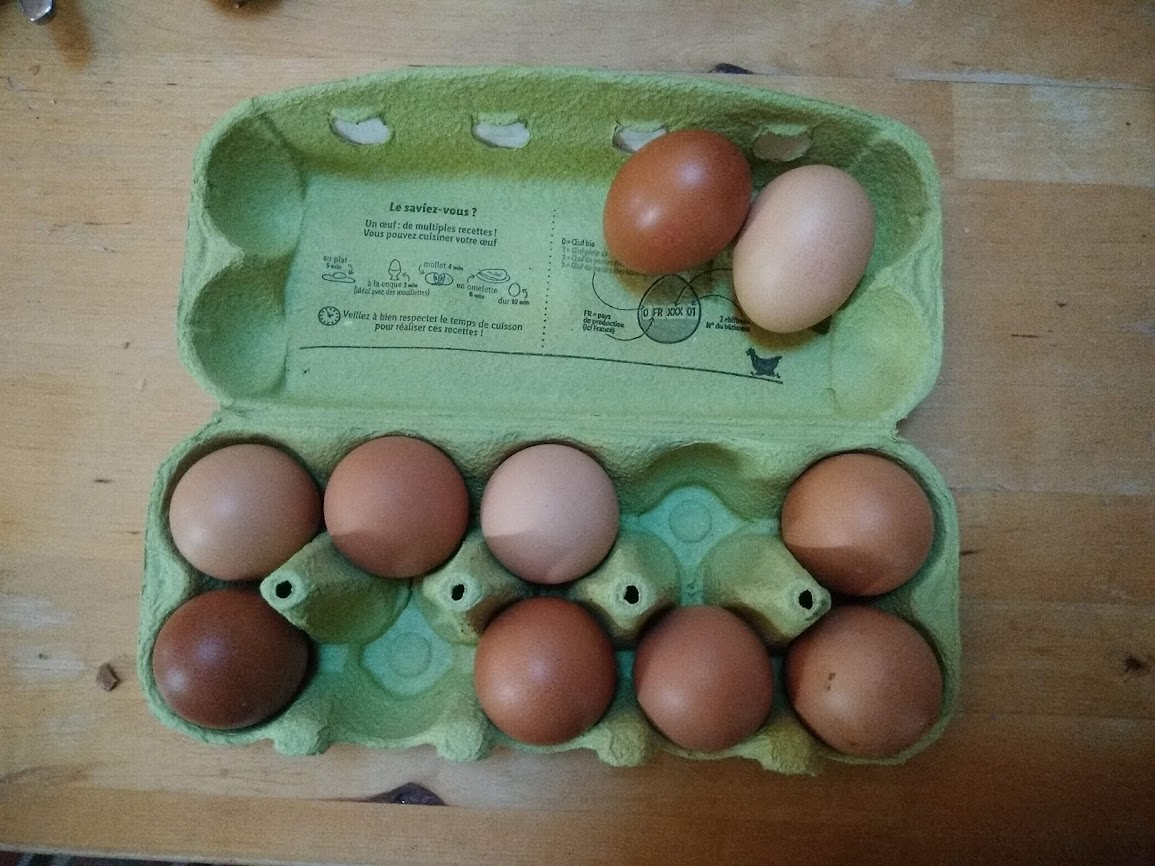 What do you notice? 

What do you wonder? 

How many? 

How do you see it?
Which one of these pictures doesn't belong?  
Why?
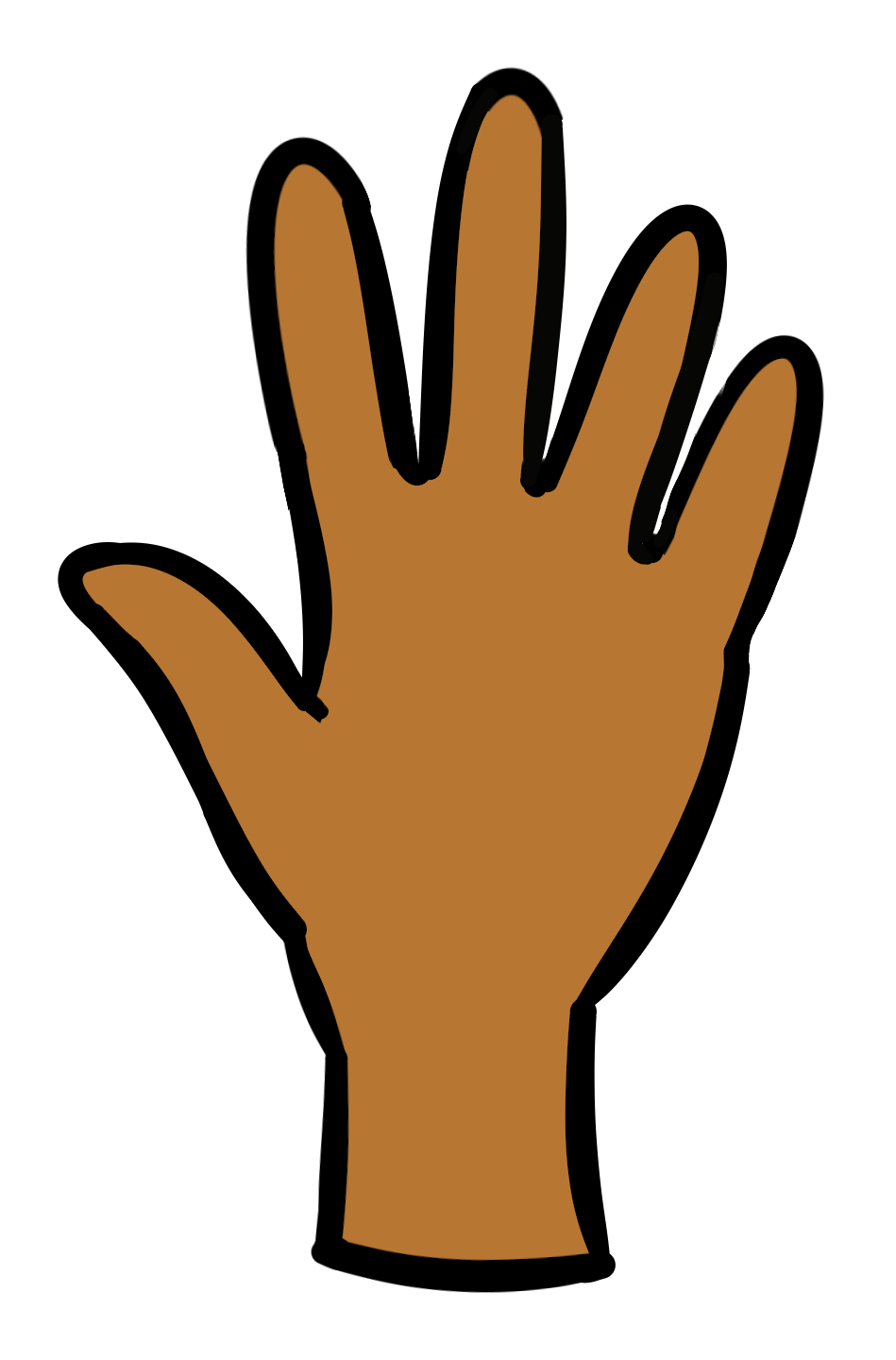 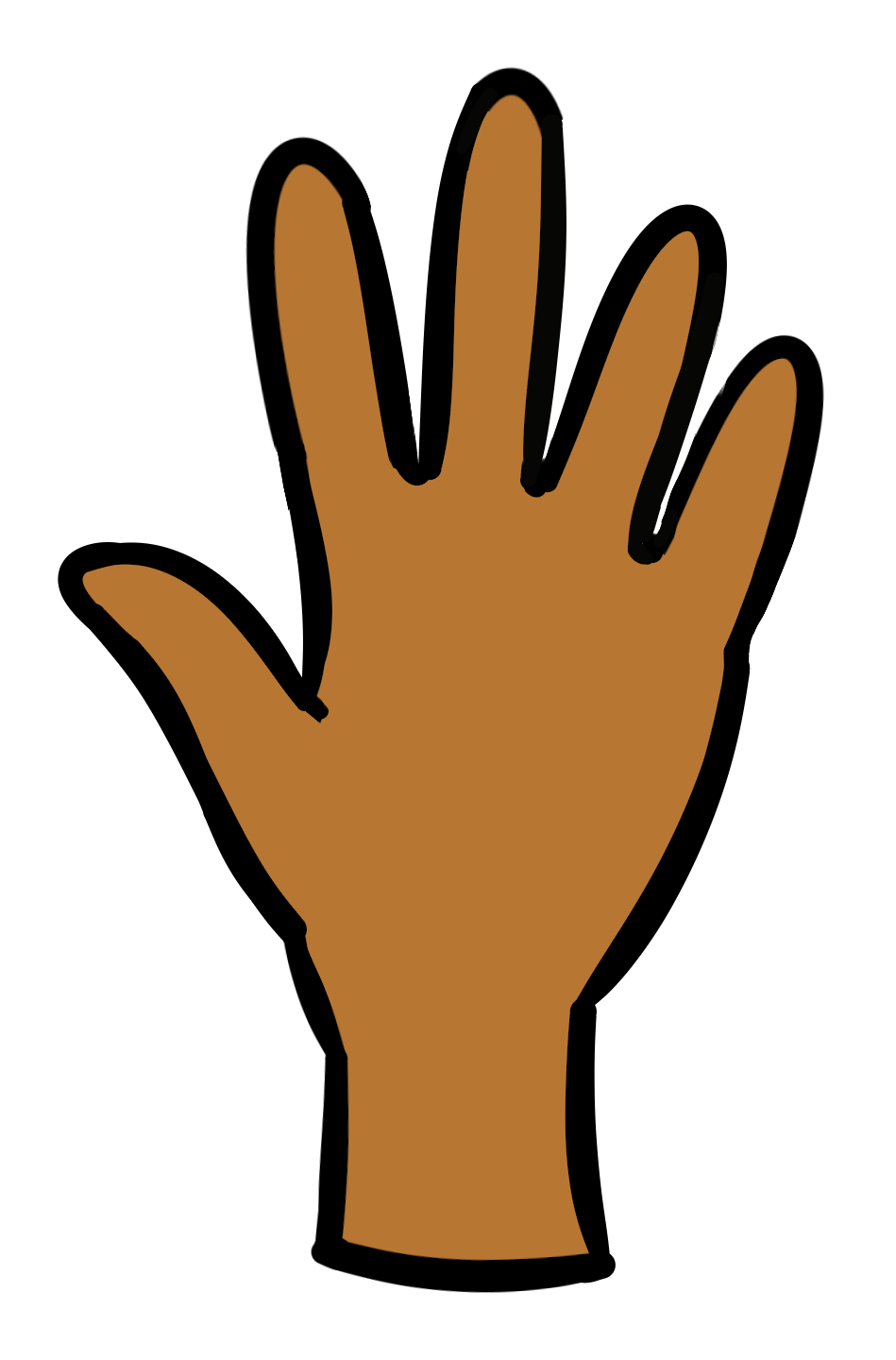 2
1
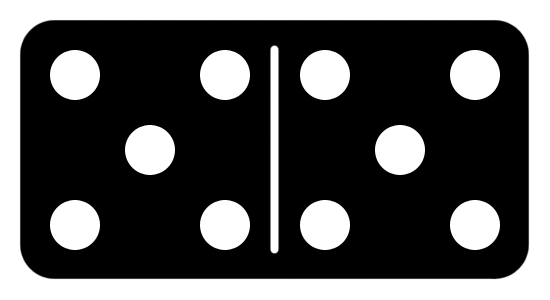 3
4
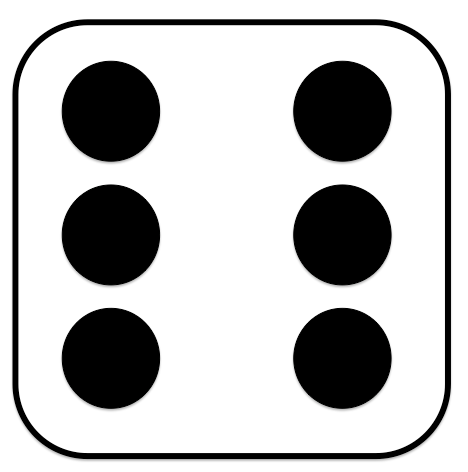 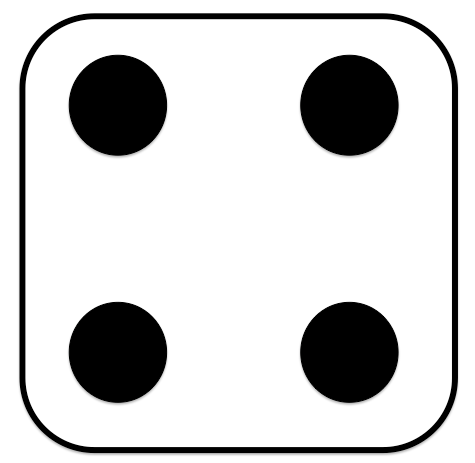 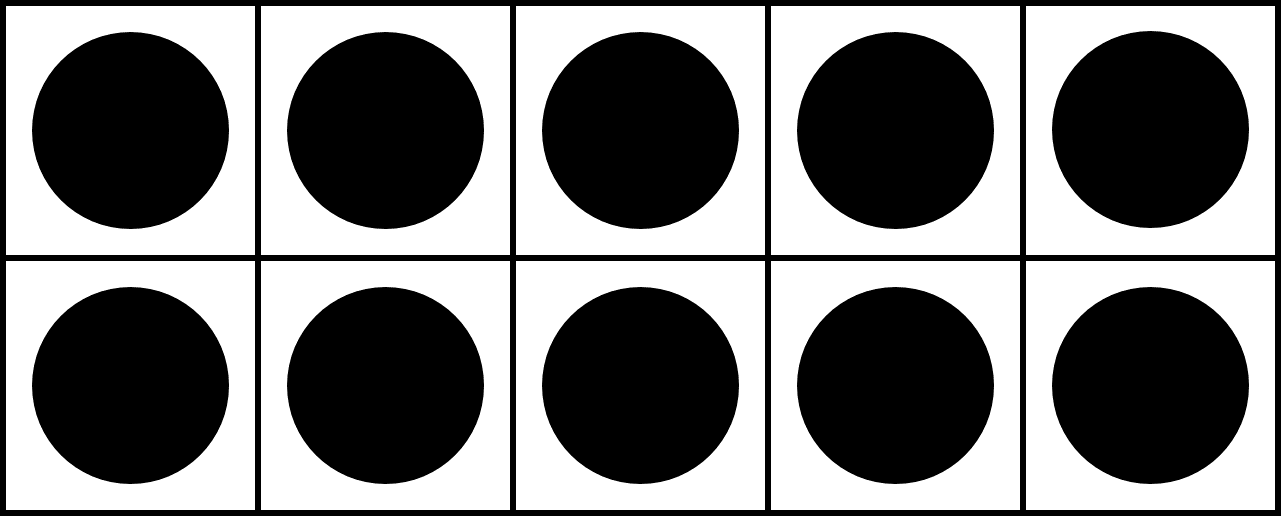 Same or Different?  
What do you notice is the same about these pictures?  What do you notice is different?
2
1
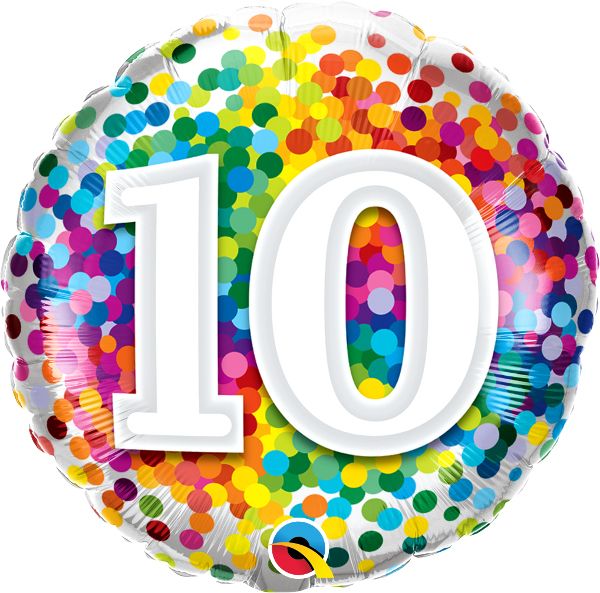 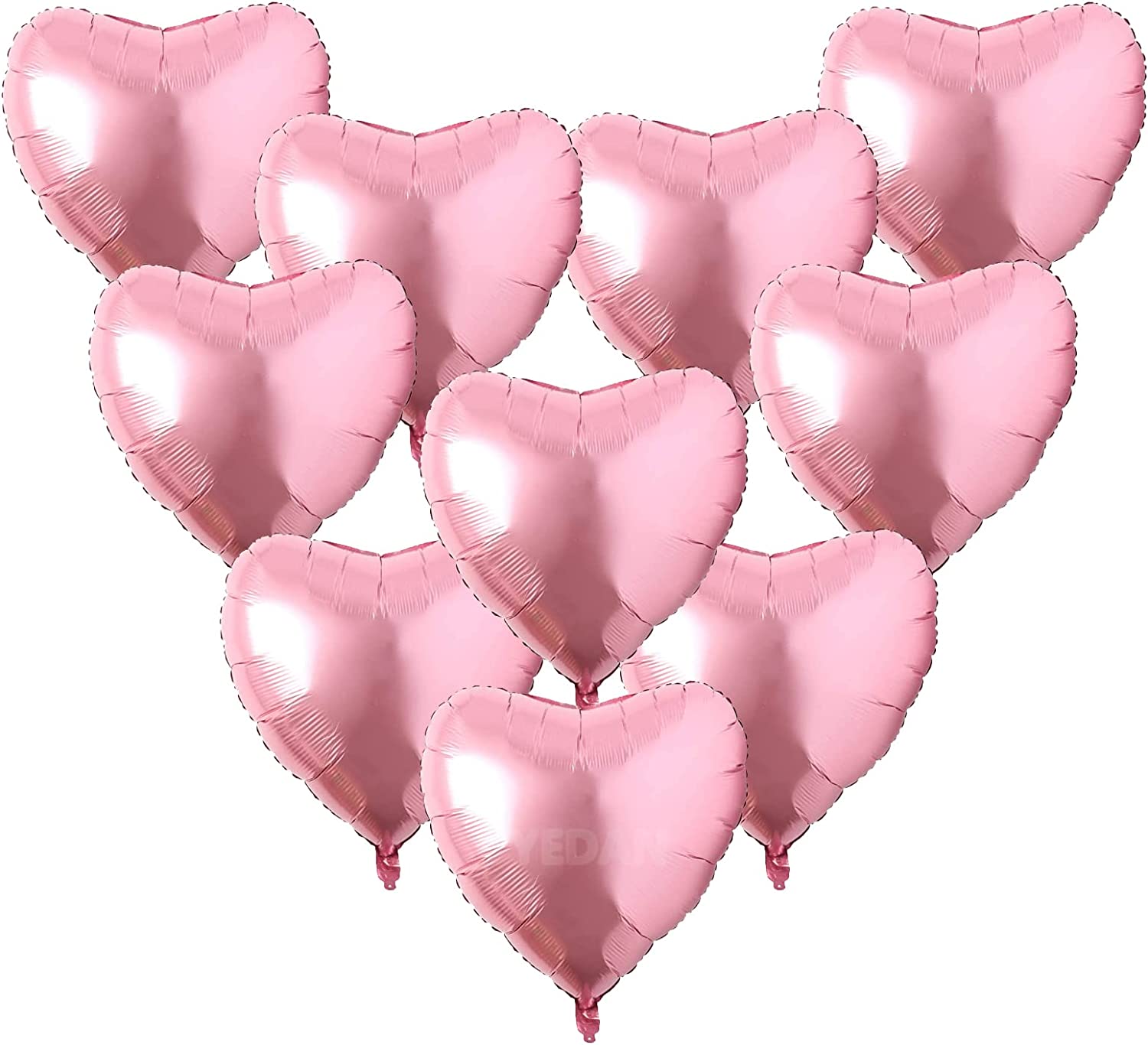 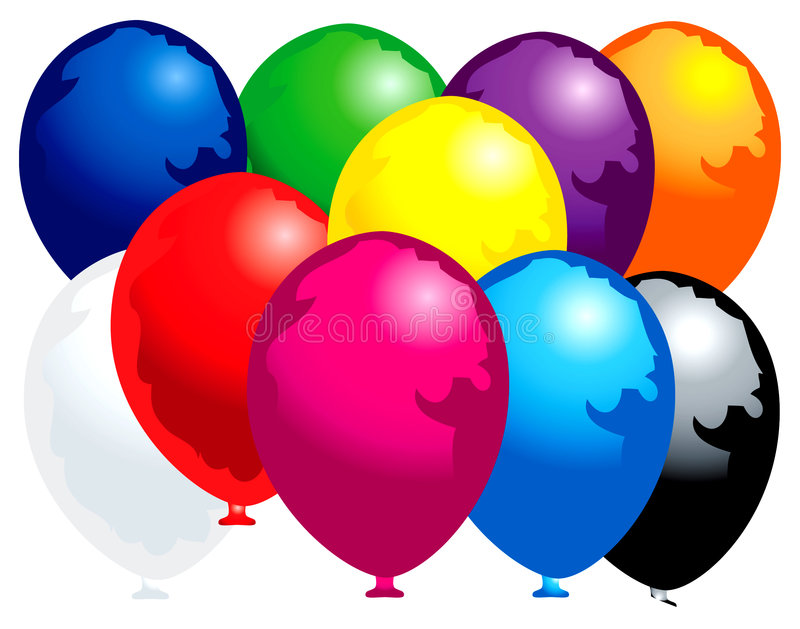 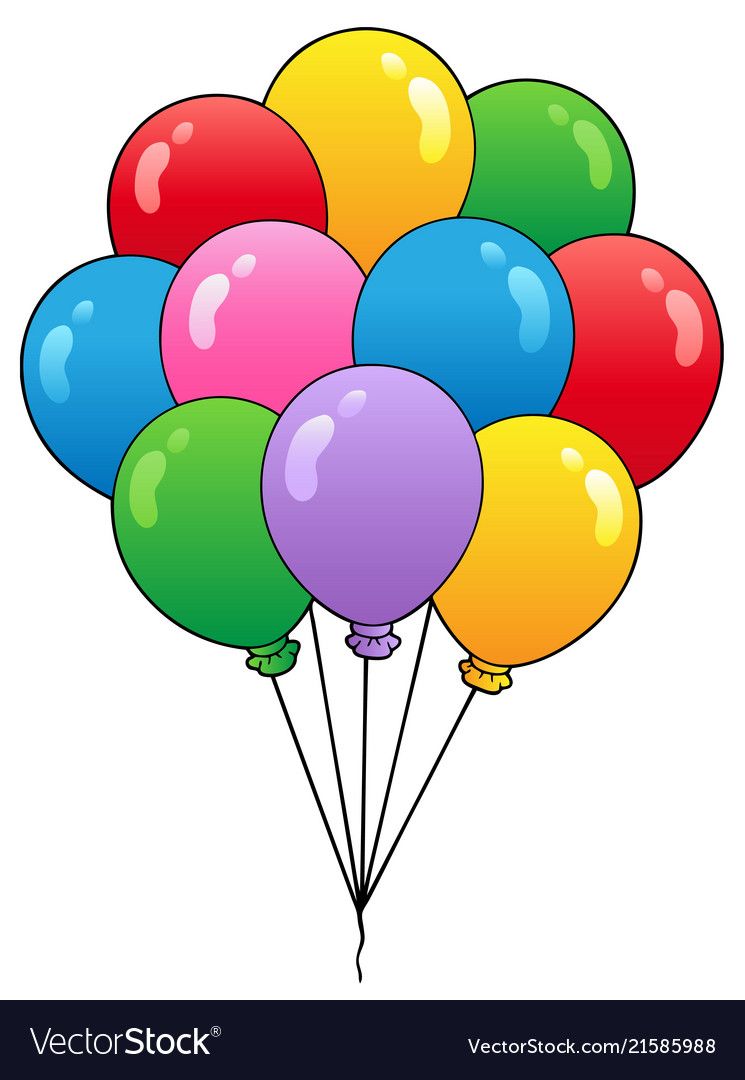 3
4
Ten  
Which picture makes it easy to see five without counting?  Why?
Which one of these pictures doesn't belong?  
Why?
ten
10
2
1
3
4
5+5=
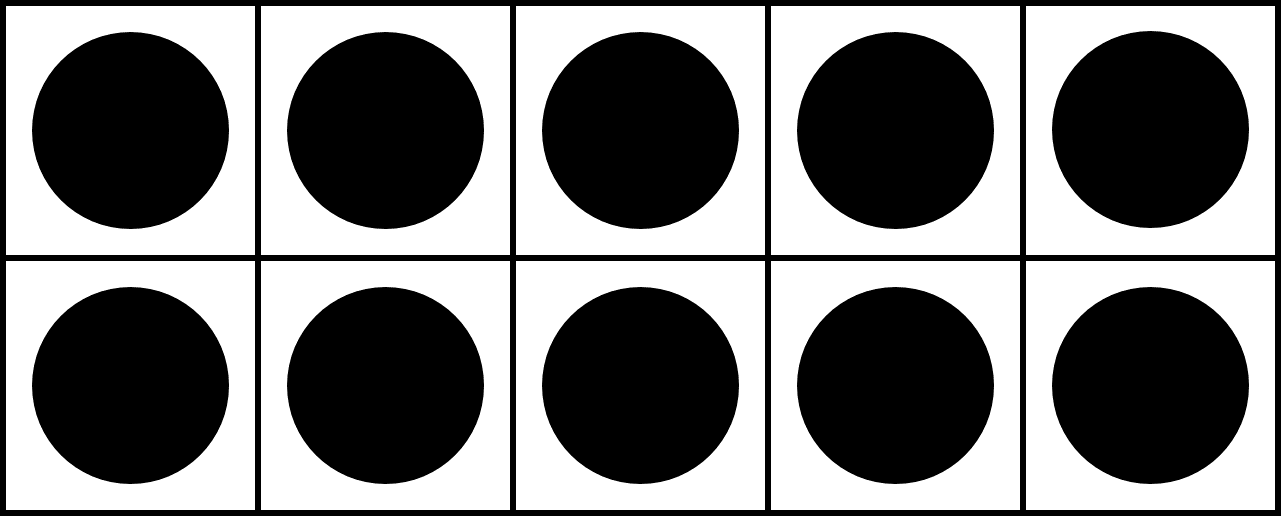 What do you notice? 

What do you wonder? 

How many? 

How do you see it?
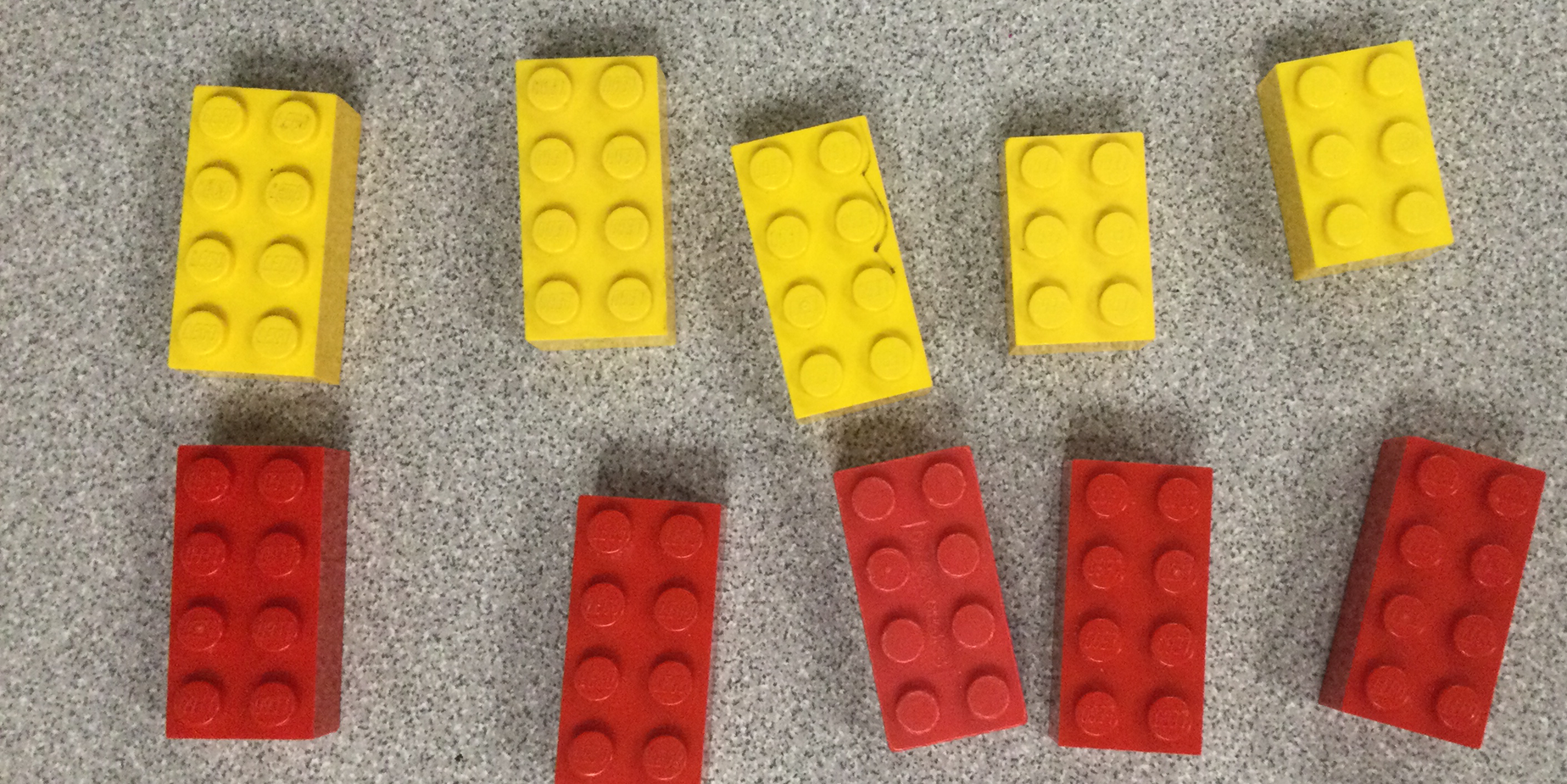 What do you notice? 

What do you wonder? 

How many? 

How do you see it?
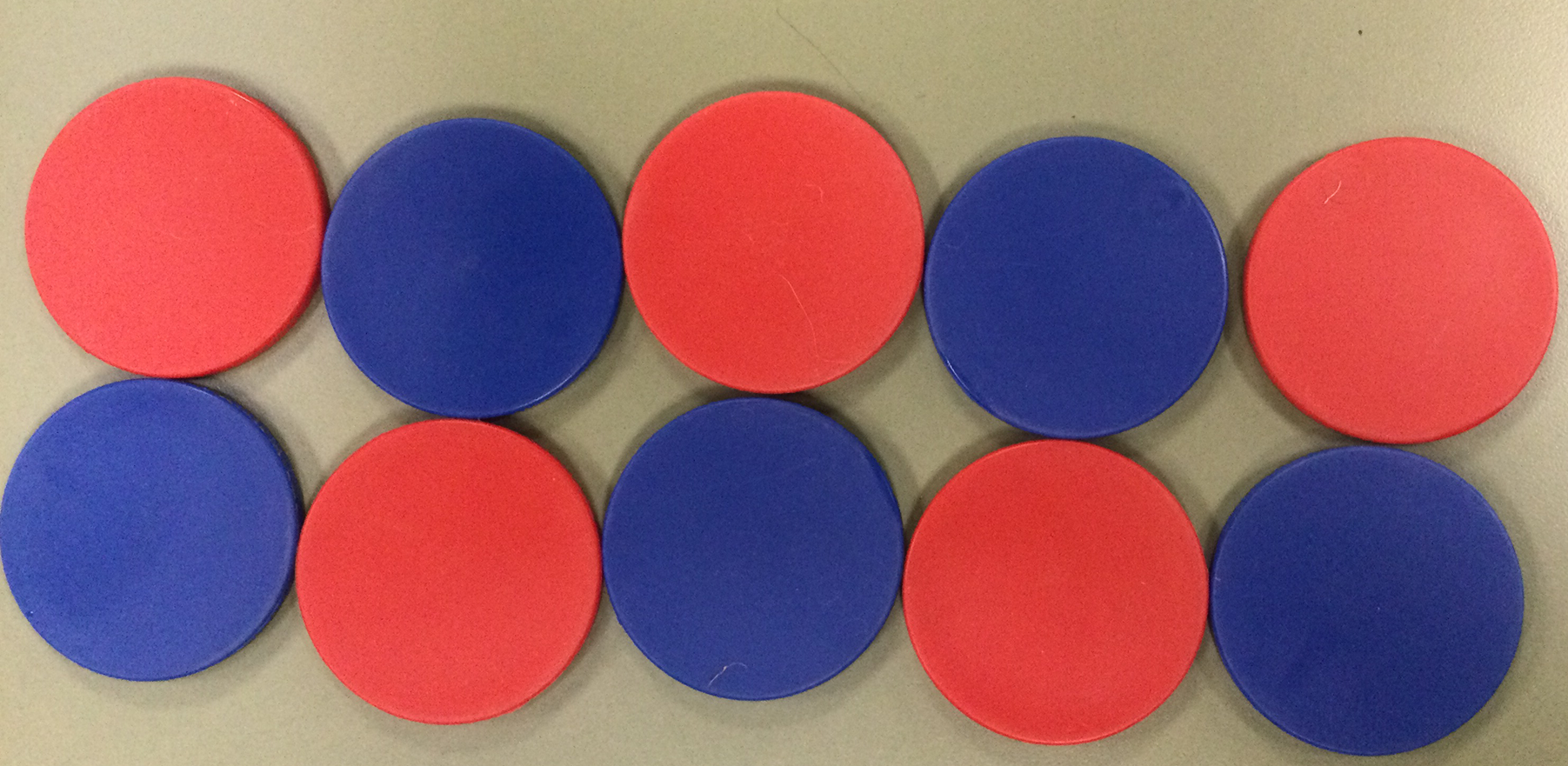 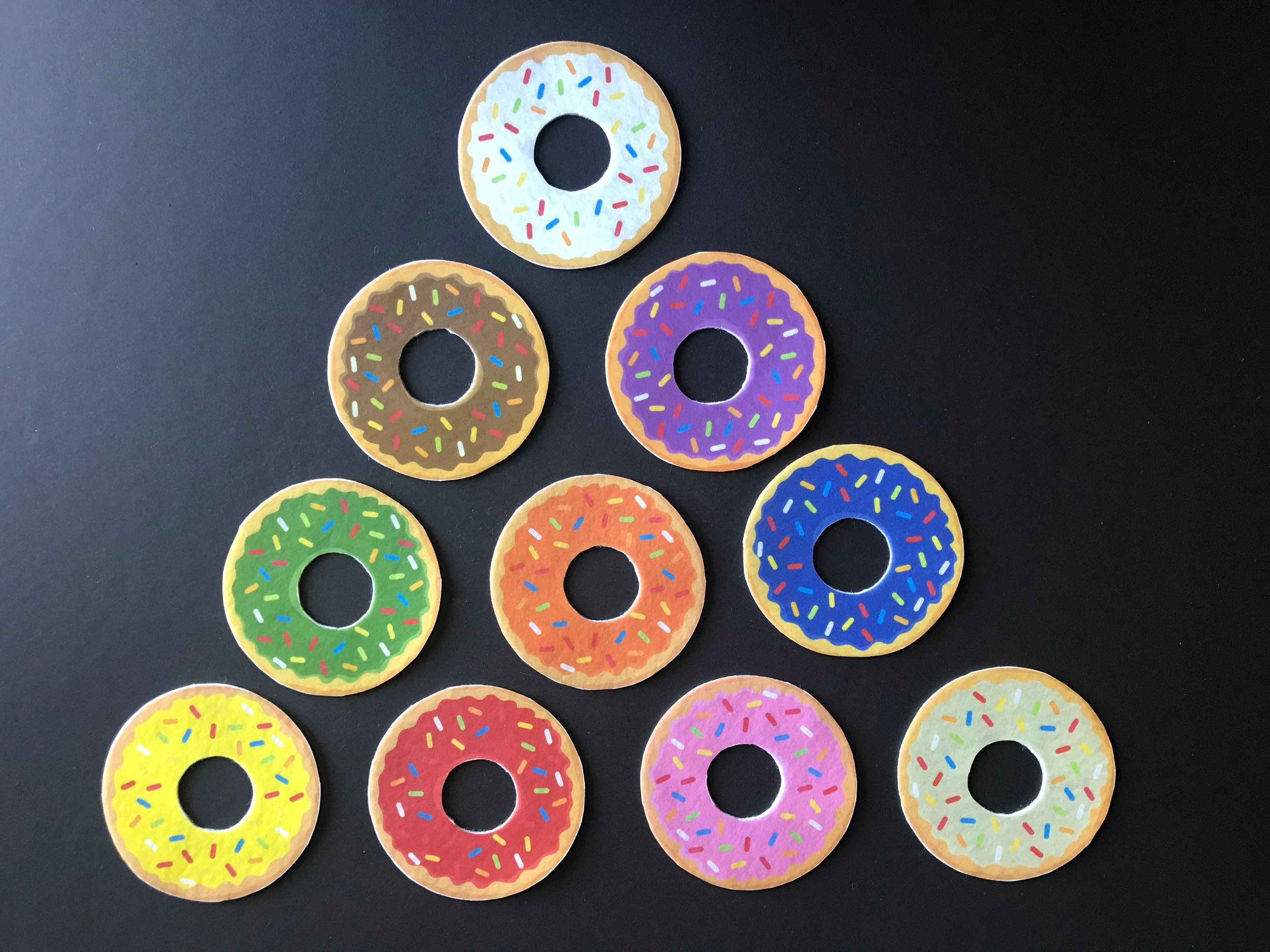 What do you notice? 

What do you wonder? 

How many? 

How do you see it?
What do you notice? 

What do you wonder? 

How many? 

How do you see it?
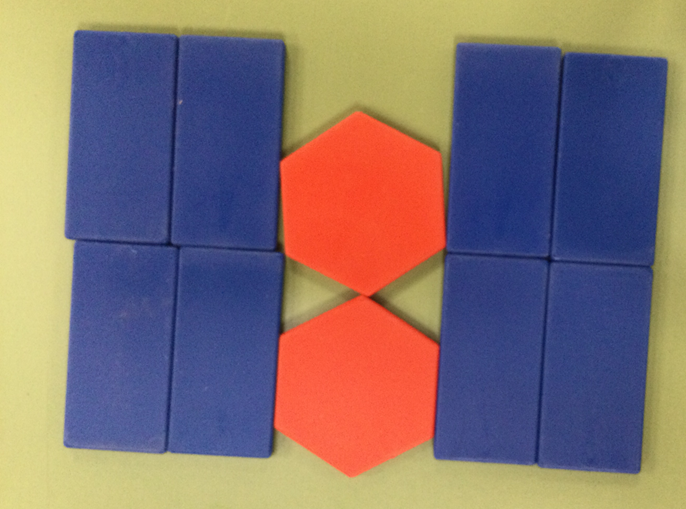